Teacher support for guiding effective student questioningin question-driven learning
A principle based-scenario for question-driven education
Dr. Harry Stokhof
International Hatenathon Forum, Kyoto, Japan
dr. Harry StokhofNijmegen, The Netherlands, Europe
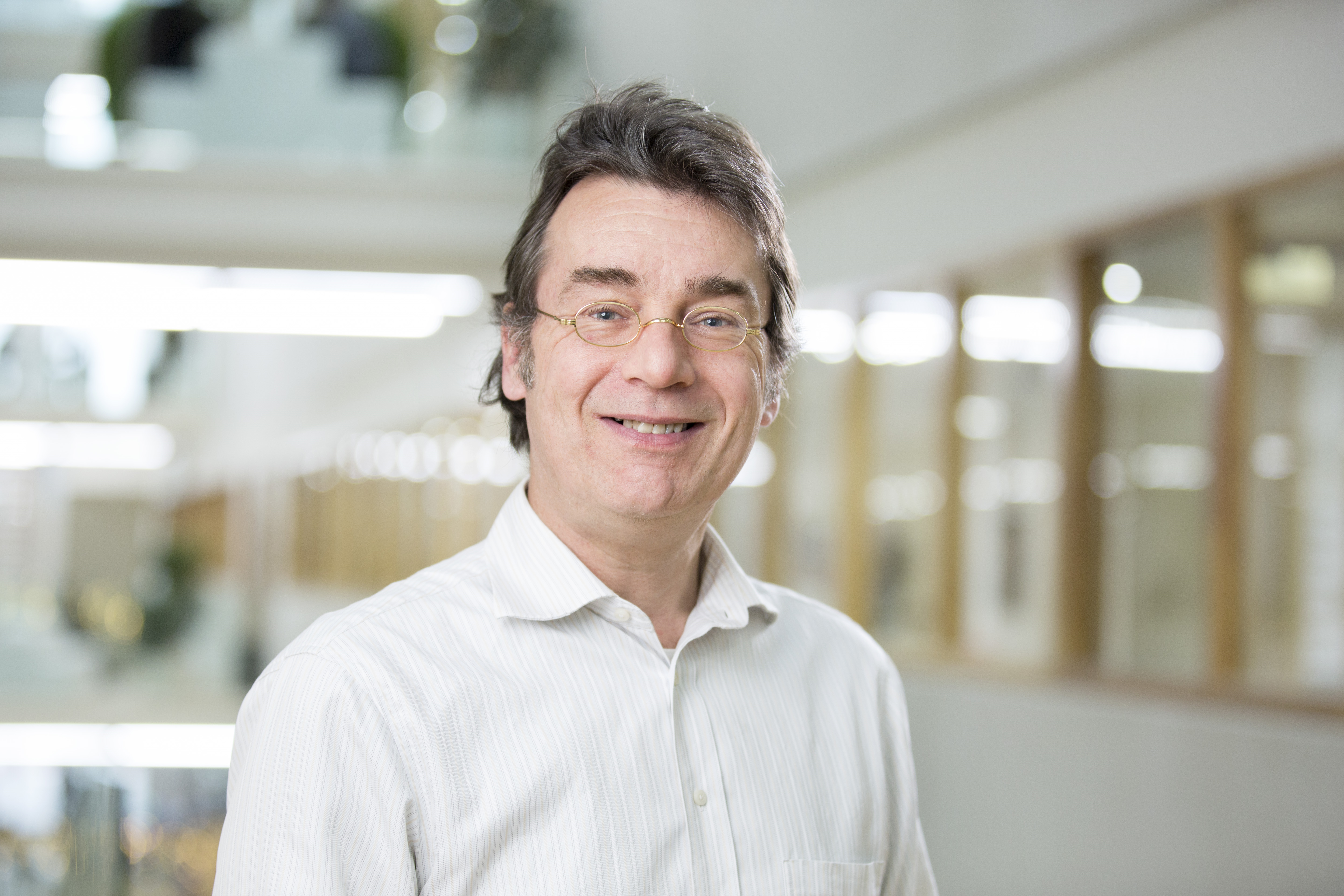 1995-
2007
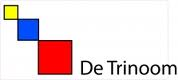 2012-
2017
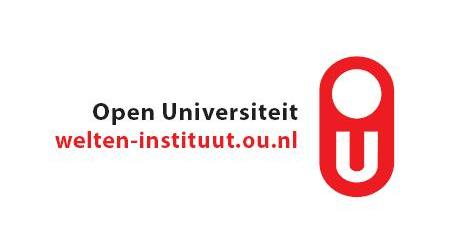 Primary School Teacher
PhD research project
2007-
present
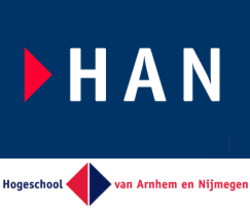 2019-
2021
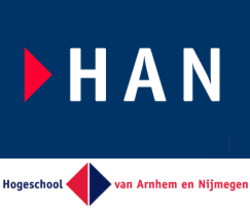 Teacher Educator
Researcher
Educational Designer
How to support teachers in guiding effective student questioning?
Post-doc research project
What is question-driven learning?
Question- driven
learning
Students’
questions
Inquiry-based
learning
Question-driven Learning  (QDL)
is a specific open form of Inquiry Learning in which students formulate and investigate their own questions, and these questions form the heart of the curriculum
 (Chin & Chia, 2004;  Scardamalia & Bereiter, 1992; Shodell, 1995; Wells, 2001).
Why is student questioning important?
Increases intrinsic motivation for learning (Chin & Osborne, 2008; Deci & Ryan)  
Connects learning to prior knowledge (Palincsar & Brown, 1984)
Supports deep and meaningful learning (Rosenshine, Meister & Chapman, 1996).
Develops metacognitive strategies 	(Chin & Osborne, 2008 ; Scardamalia & Bereiter, 1992)
Elicits creative thinking(Keys, 2002; Scardamalia & Bereiter, 1992)
Relevant for Science, Literacy, Numeracy, Arts(Allmond & Makar, 2010; Gillispie,1990; Osborne & Dillon, 2008).
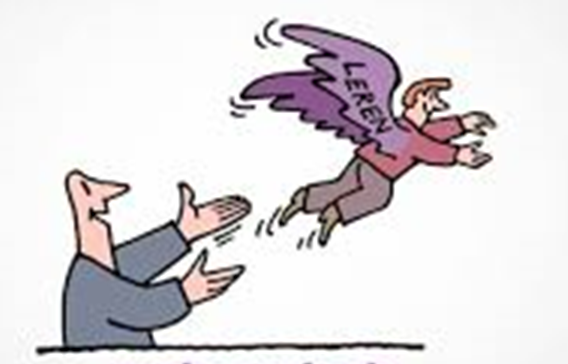 LEARNING
Present state of student questioning
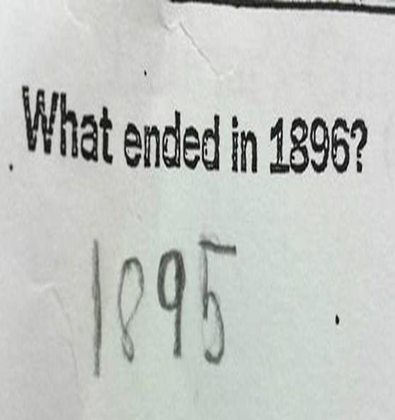 Teachers ask 95% of all questions in class.

Teacher questioning stifles student questioning.

Students give answers, but seldom ask questions.

A lot of student question potential remains unused.
Teachers as change agents
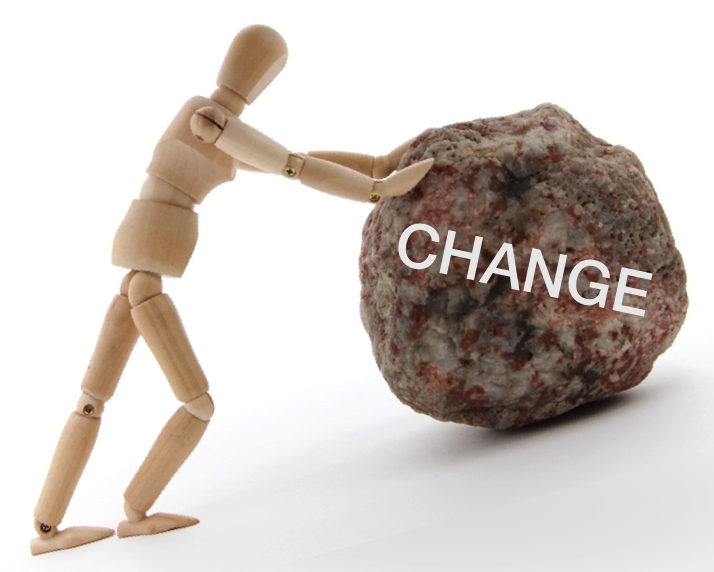 Teachers have powerful potential 
to support change
(Fullan, 2012)

Lasting change in education 
depends on teachers 
(Yoshioka, Matsumoto, & Fulton, 2017)
Teachers seek the balance
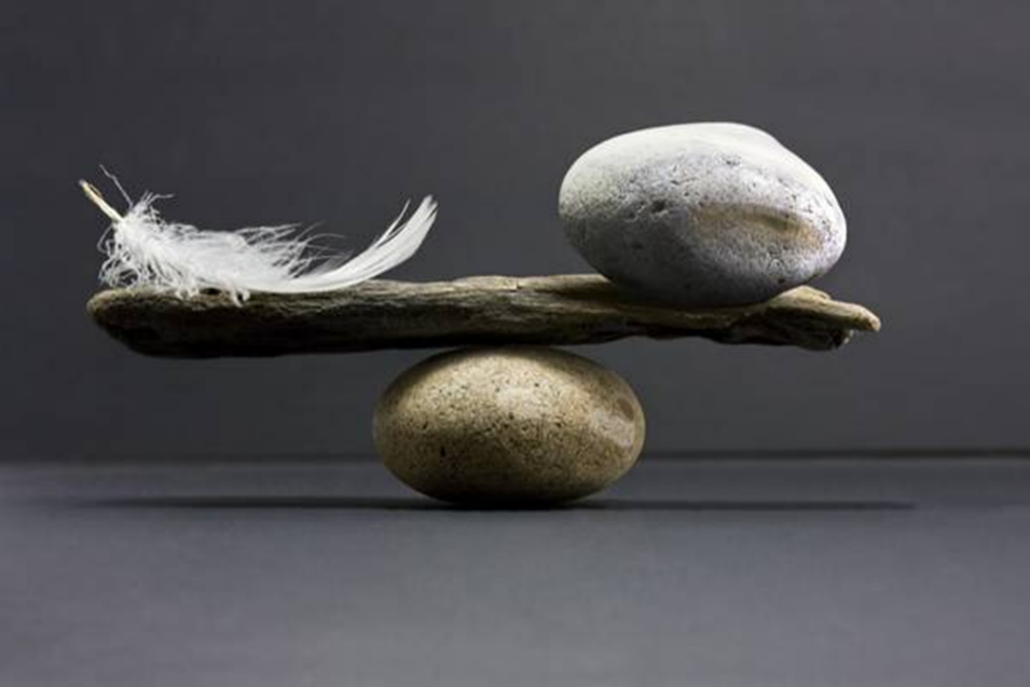 attaining
learning 
outcomes?
opportunity
for student 
questioning?
How to guide effective student questioning?
Teachers’ challenges
DESIGN?
Select curriculum goals?
Anticipate on student questioning?

GUIDE?
Classroom management?
Optimalise learning outcomes?
Build collective knowledge?

EVALUATE?
Measure individual progress?
Assess curriculum goals?
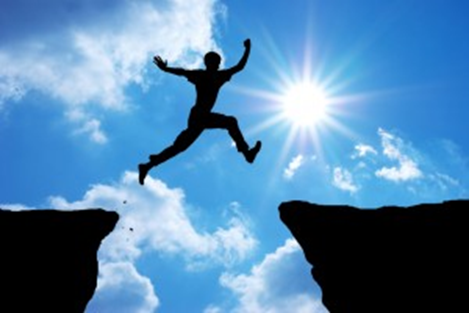 Design-based research to develop support
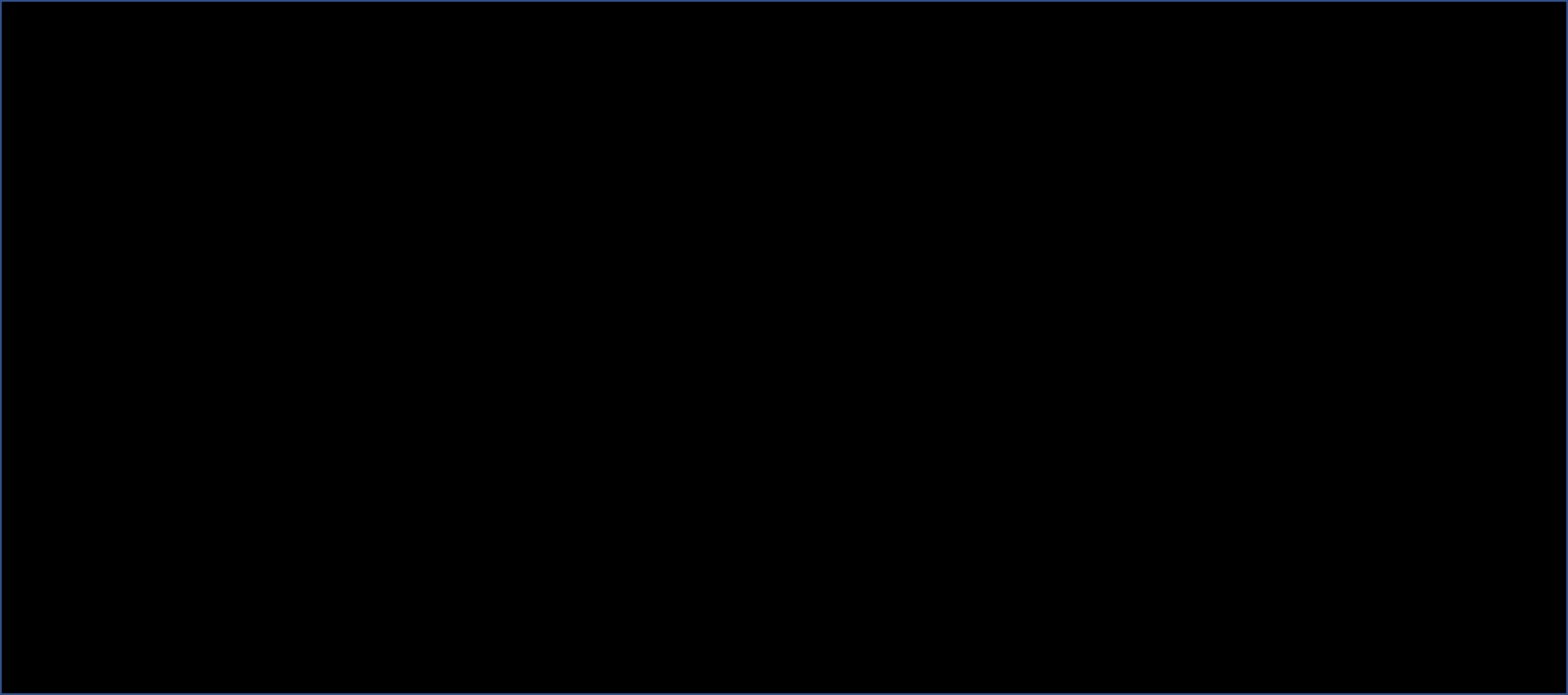 Five years:  2012-2017
Develop solution
Prototyping
5 iterative cycles

Participatory design
12 teachers
2 primary schools
A series of four studies
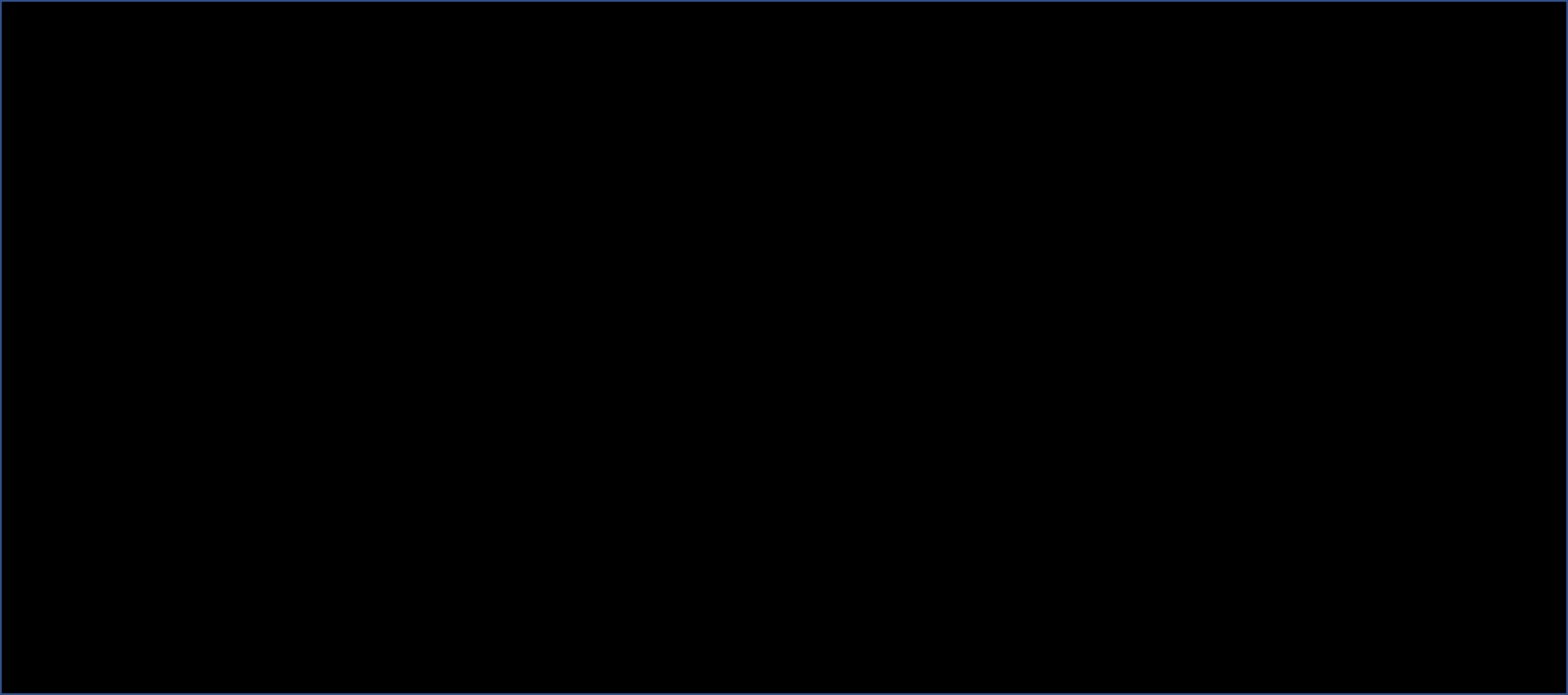 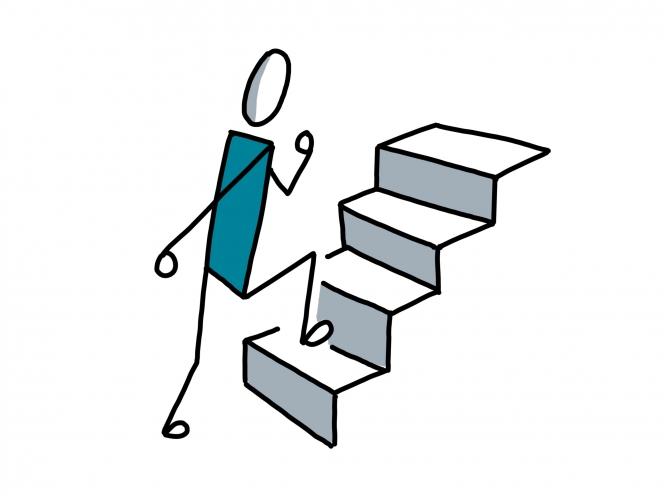 Four principles for teacher guidance
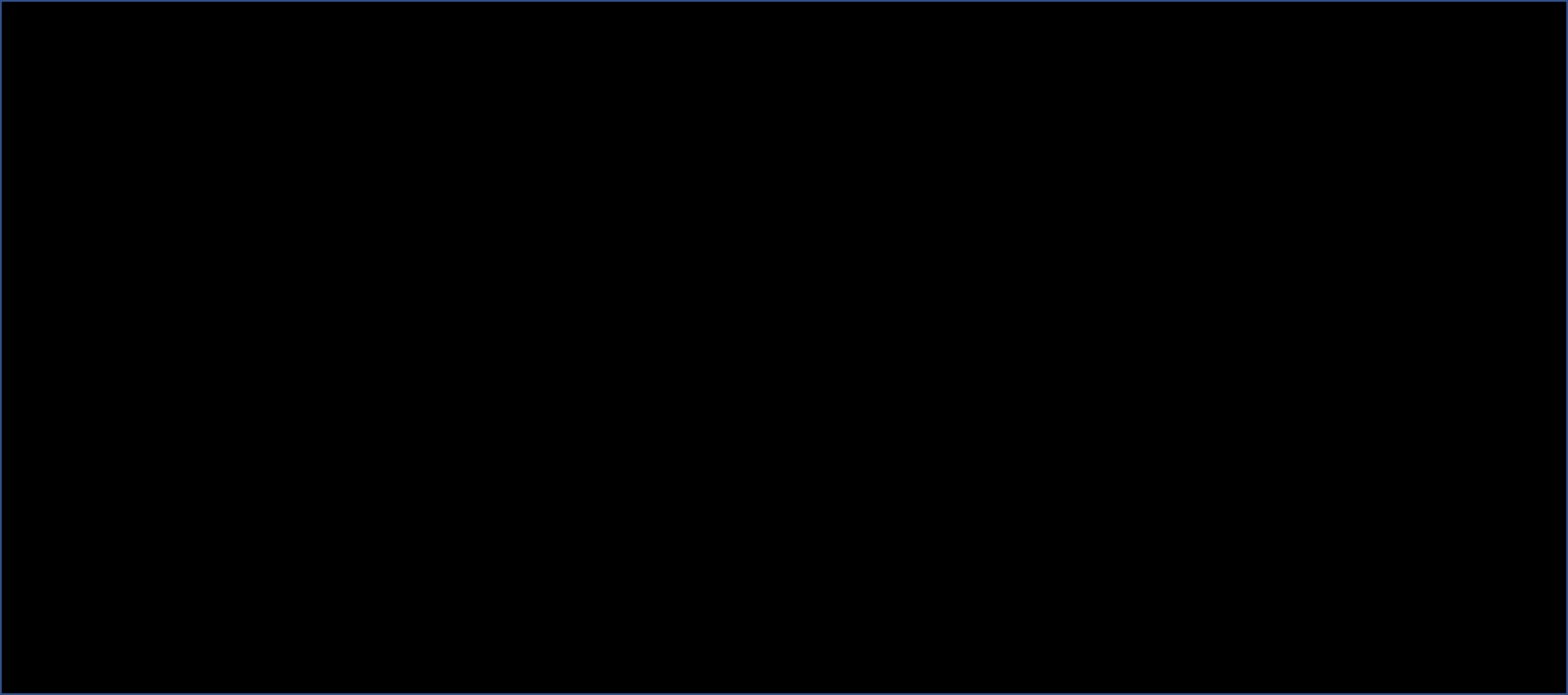 2
1
4
3
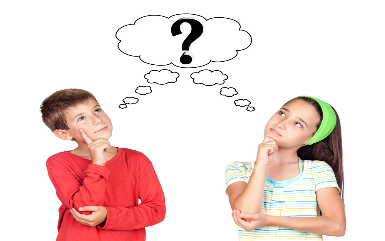 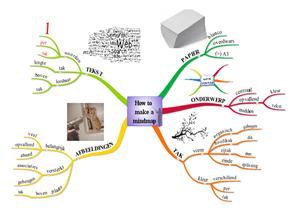 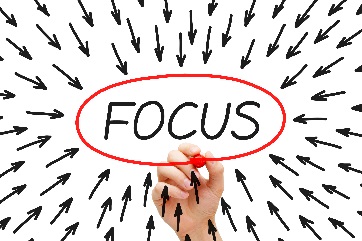 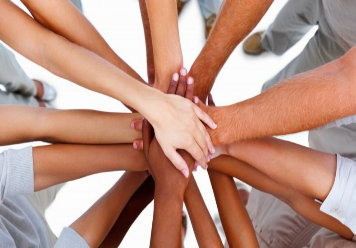 organize collective responsibility
acknowledge learning
potential in questions
provide conceptual
focus for questioning
visualize the 
questioning process
Five Phase Scenario for support
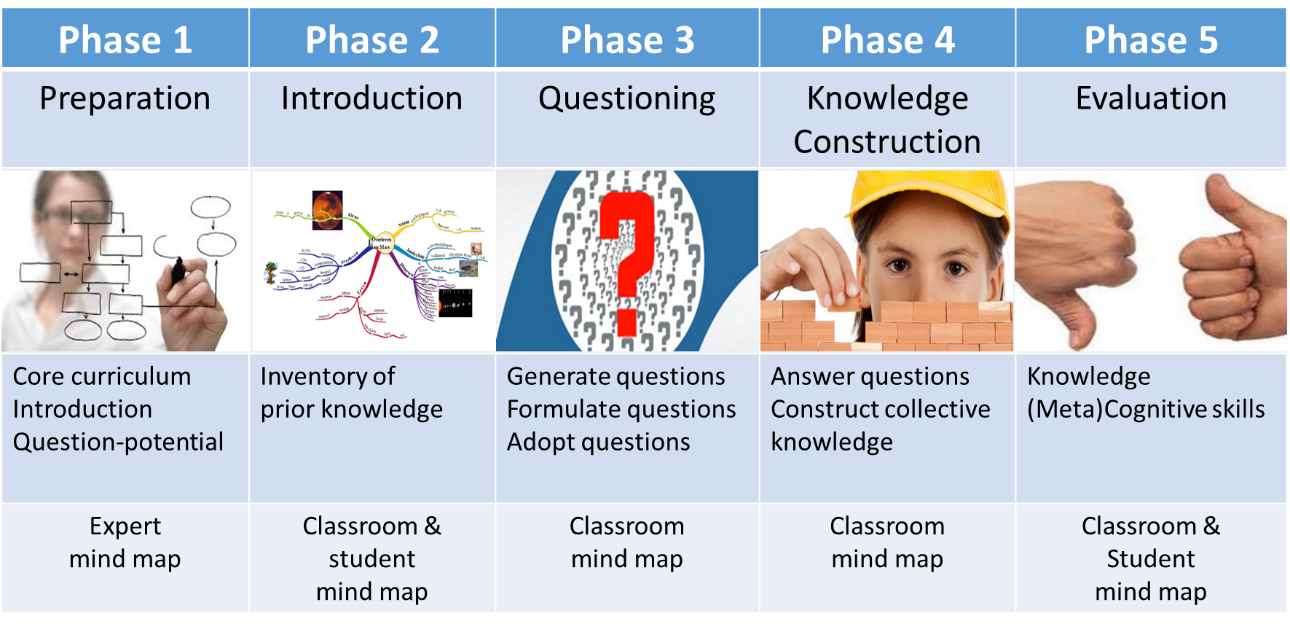 Results for teachers
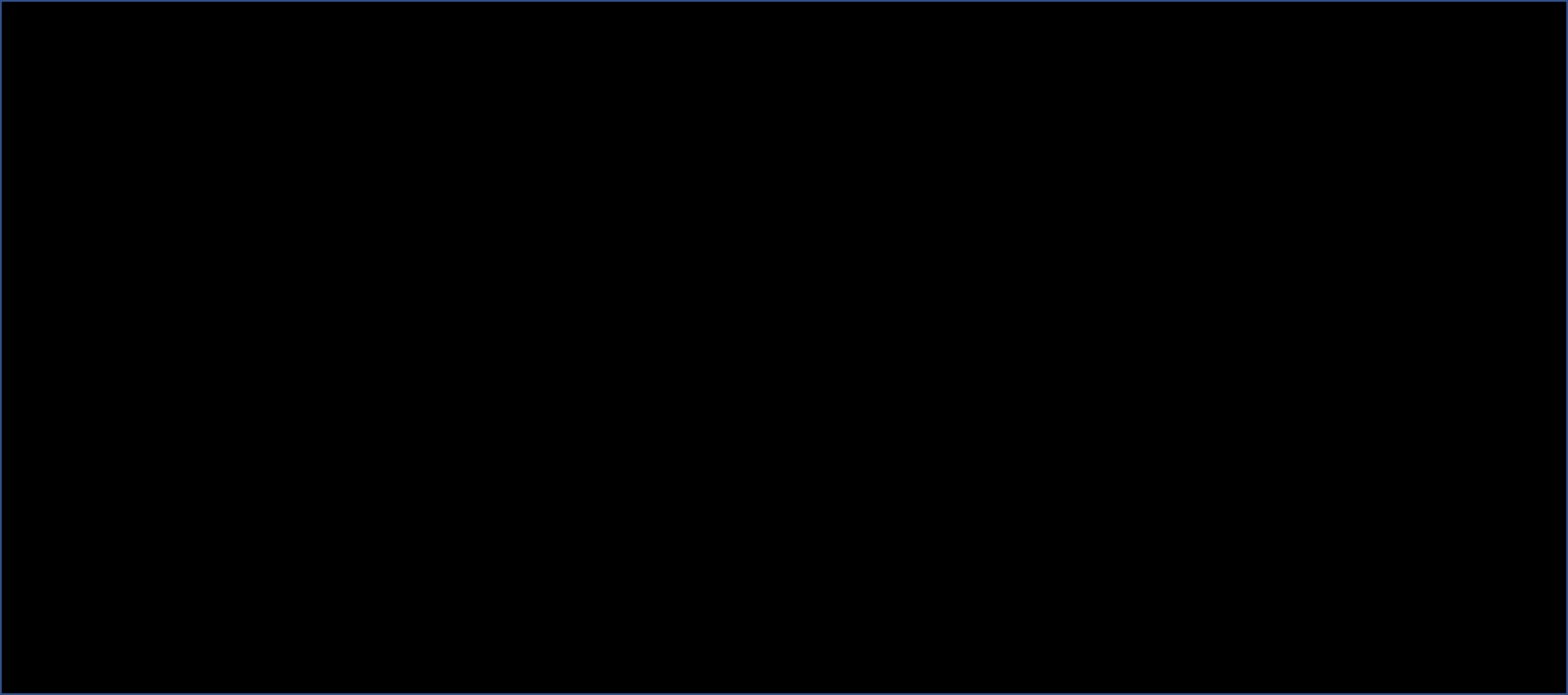 Support perceived as:
Relevant
Practical
Effective 

Willingness to continu use:
80% of 103 teachers- very willing
Independent of teacher or schoolcharacteristics
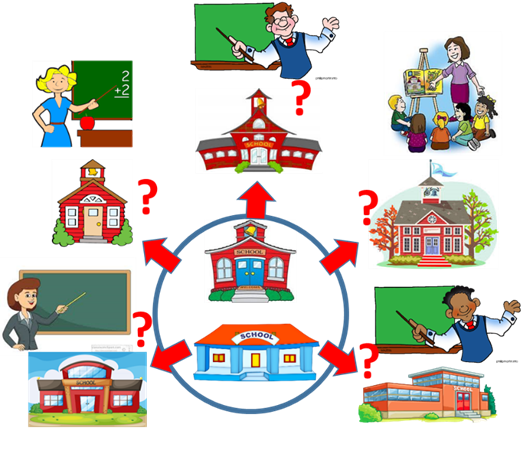 Results for students
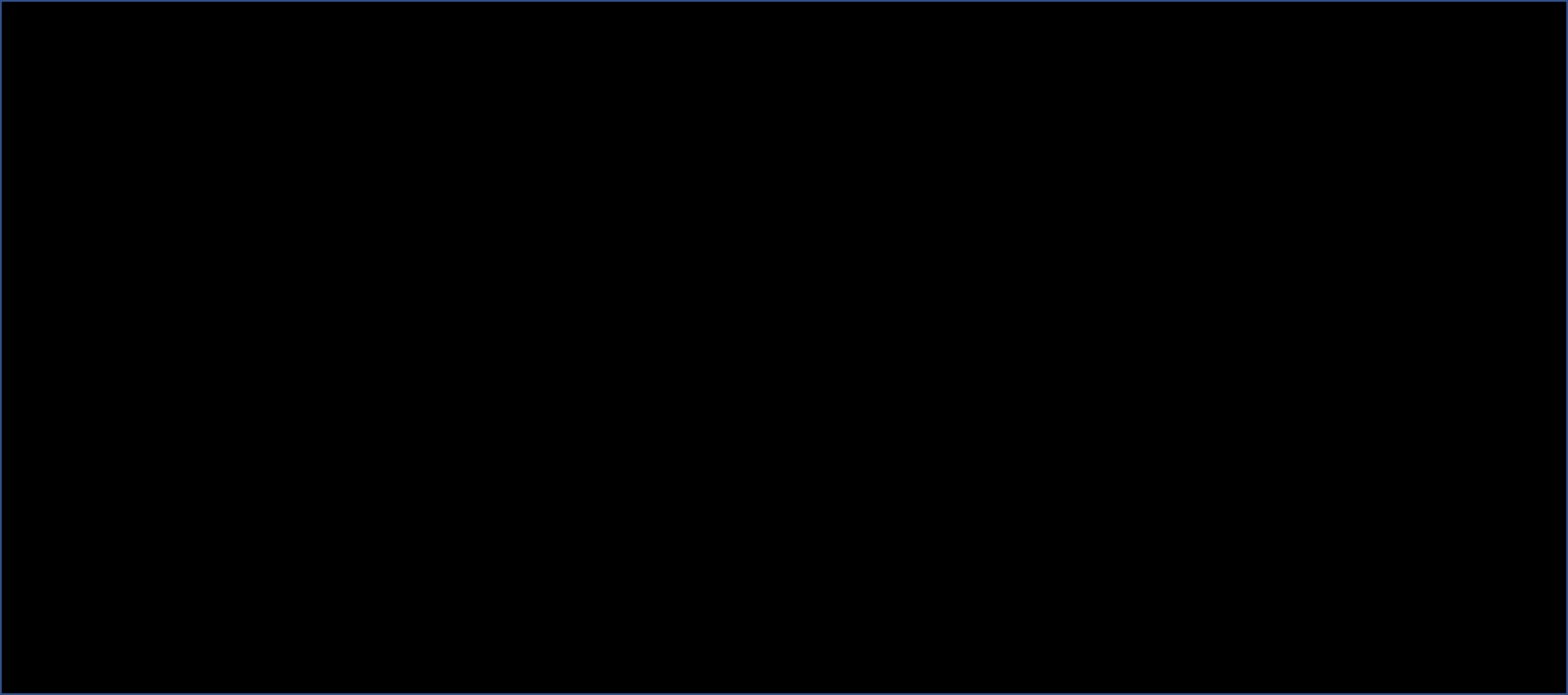 SHORT TERM EFFECTS
Learn core curriculum
Extend knowledge
Refine knowledge structures
LONG TERM EFFECTS
Highly motivated to learn
Develop metacognitive skills
Prepared for life-long learnig
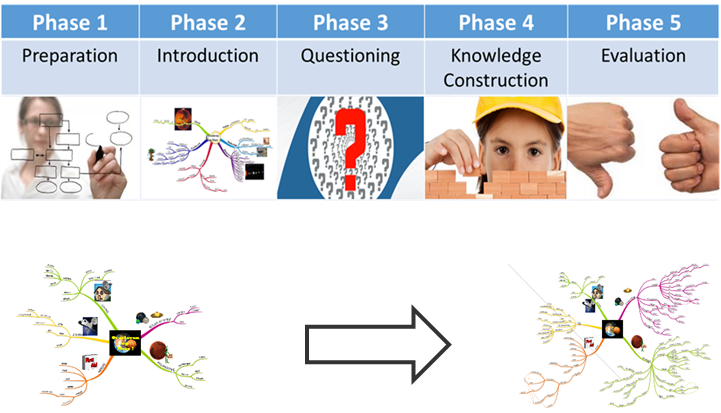 Transfer to other educational contexts
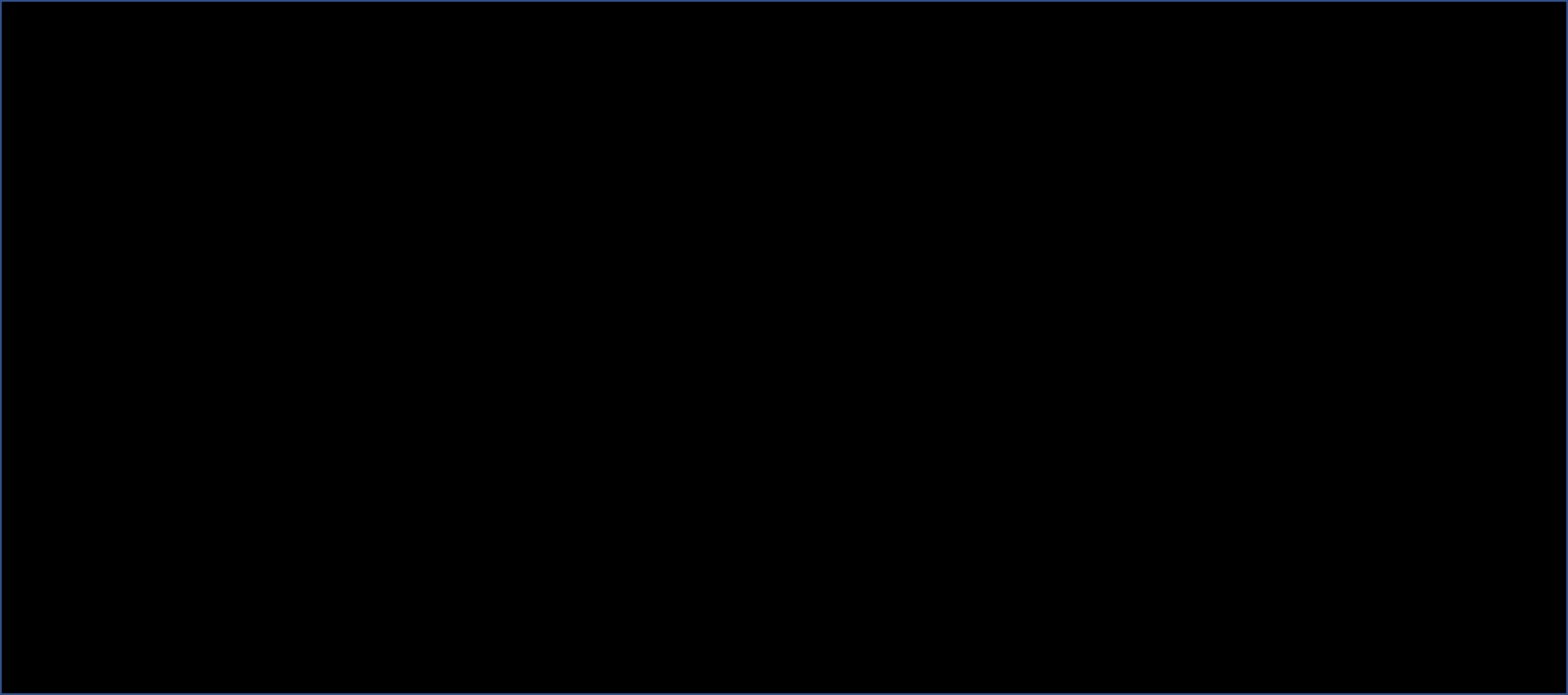 Teacher Education
As content
As teaching strategy for teacher educators

Higher and Vocational Training
To bridge gap between practice and theory

School teams
To support teacher participation in school development
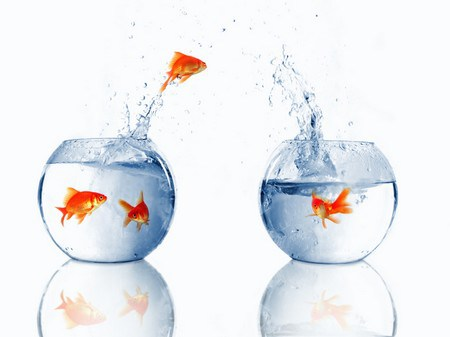 Future developments
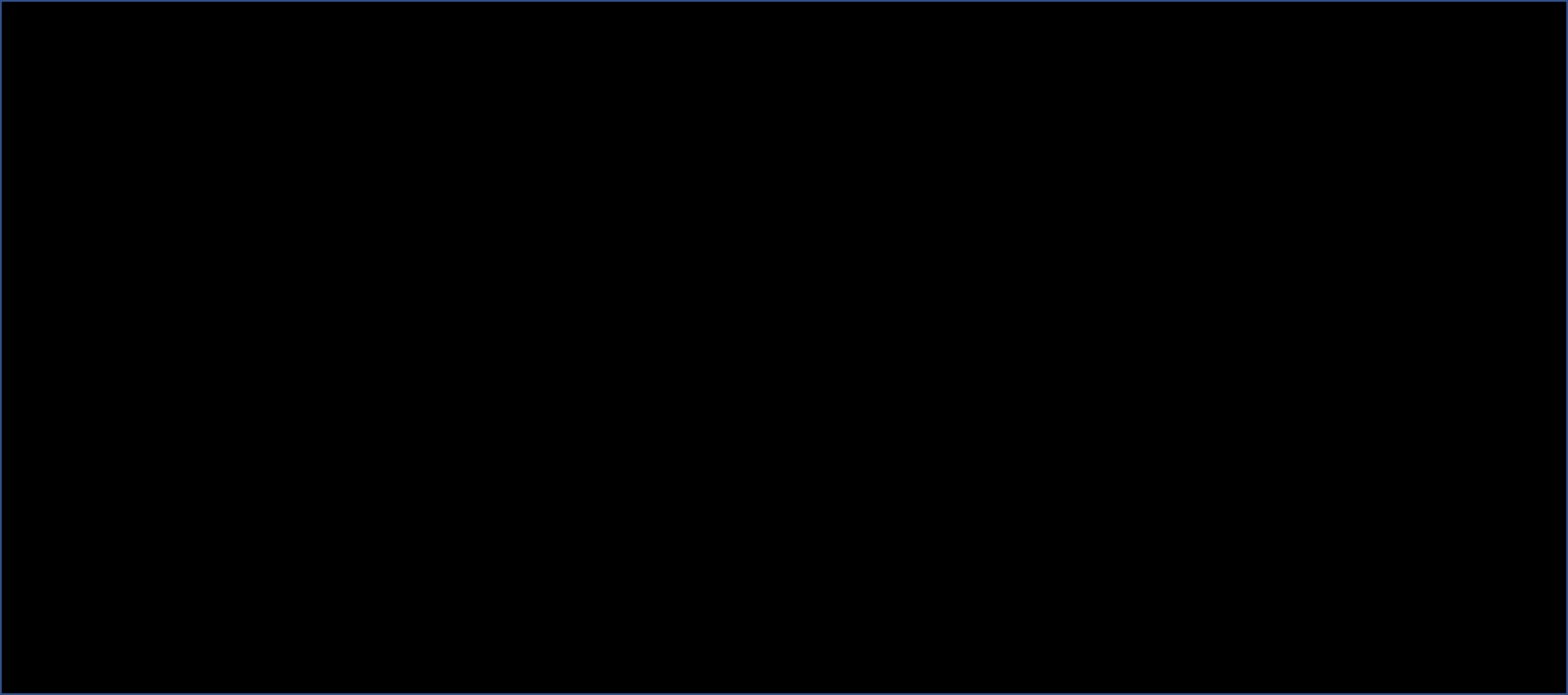 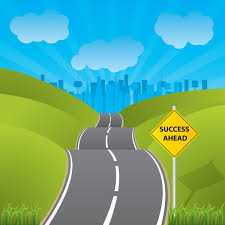 Scaling-up implementation
New schools: from 35 to 150 primary schools
New sectors: secondary education & university
New applications: use in non-educational settings 

Follow-up research
How support teacher development
Scaffold the “the road from questions to answers”

Interested in international collaboration
Curious how to support student questions in other educational systems
Open for international collaboration in further development
Recommendations for Japanse teachers
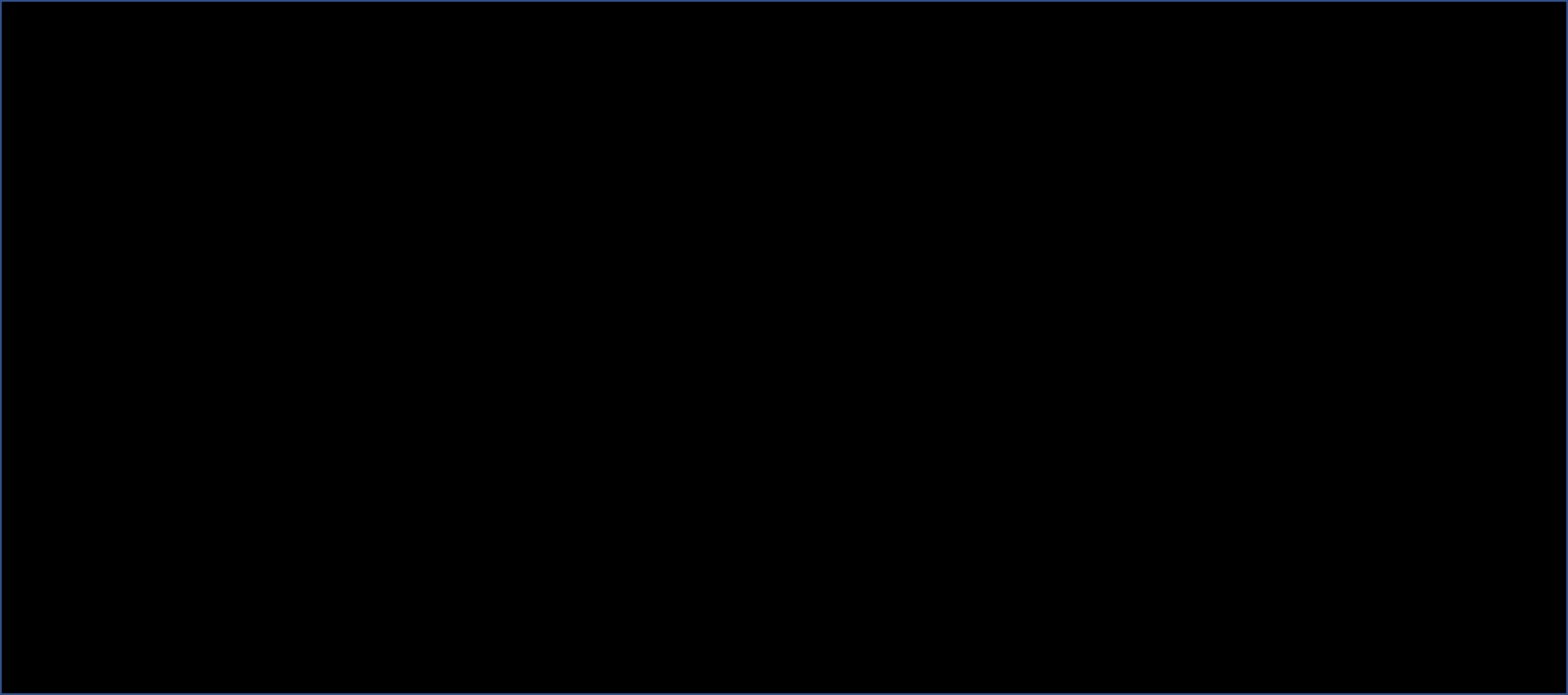 Develop a shared vision
Discuss: What should be the benefits of QDL for our students?
Discuss: What does QDL require from us as teachers?

Organize collective support
Prepare collectively
Evaluate collectively

Practice to become role model
Develop your own inquisitive stance
Explore the possibilities to use parts of scenario

See the scenario as modulair and flexible
The principes are guidelines: feel free to adapt scenario to local needs and concerns
Experiment with application of 4 principles
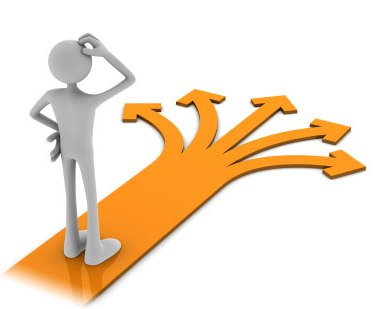